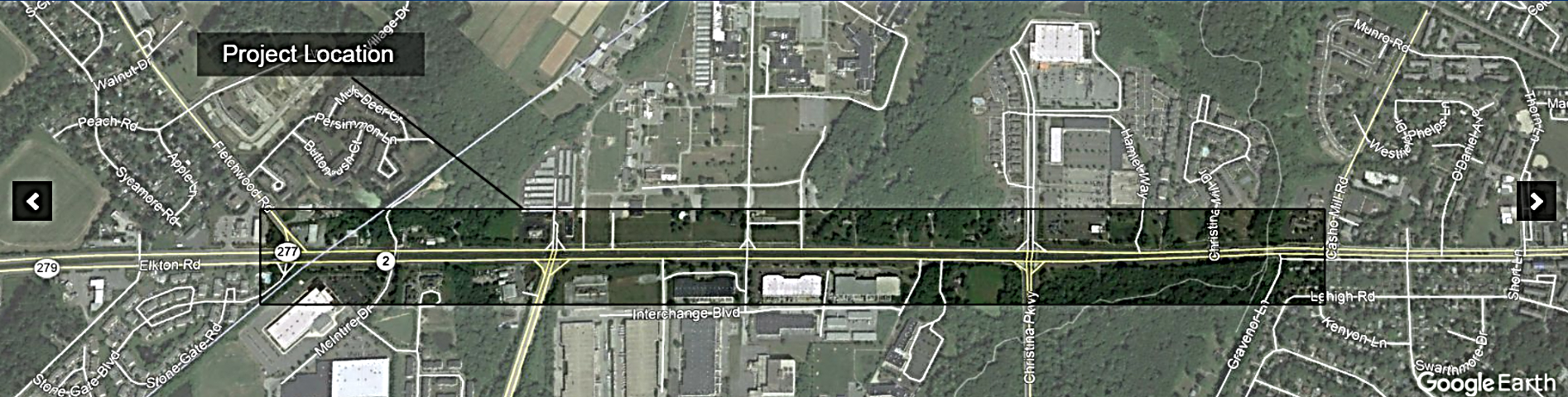 Elkton Road, MD Line to Casho Mill Road:lessons learned
Contract T201504401

Presented by Katie Schwander
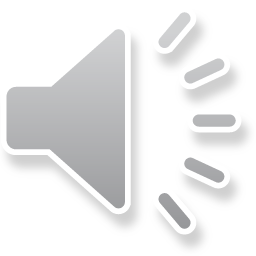 Elkton Road, Newark, Delaware (NCC) from Casho Mill road to the Maryland State Line
1.5 miles of full depth reconstruction			- Dual Lane divided, concrete roadway	
6 signalized intersections						- Enhanced Pedestrian facilities
Private and Business entrances				- Multi state project
Project Overview
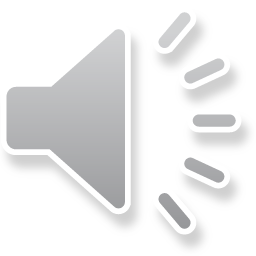 - City of Newark – Electric						- City of Newark – Sewer
- City of Newark – Water						- Comcast Cable Communications, Inc.
- Delmarva Power – Electric Distribution		- Delmarva Power – Gas Distribution
- Eastern Shore Natural Gas					- Elkton Gas
- FMC Stine Research Center					- Level 3 Communications
- Lightower Fiber Networks (Crown Castle/Fibertech)	- Suez Water
- UNIITI Fiber									- UNKNOWN UTILITY
- Verizon of Delaware							- Windstream Broadband
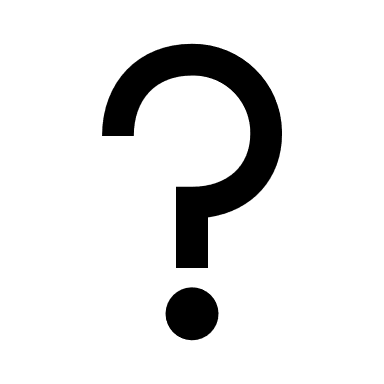 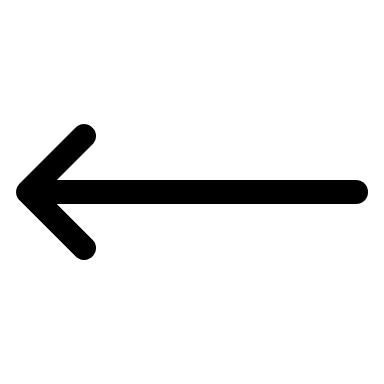 Who had to move?
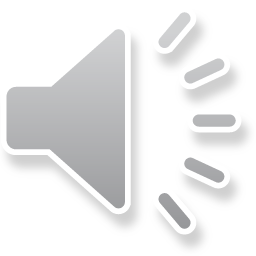 Where we started to Where we ARE
Design Meetings
ROW Acquisitions 
Advanced Clearing
Advanced Utilities
Original NTP vs Actual NTP
Current Schedule
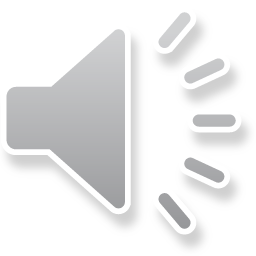 Lessons learned
Design Coordination
Schedule
Revisions
Coordination
Communication!!!
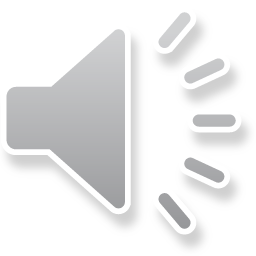 Thank you!All Photos from www.elktonroadimprovements.com
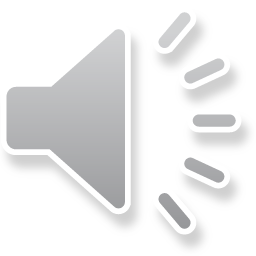